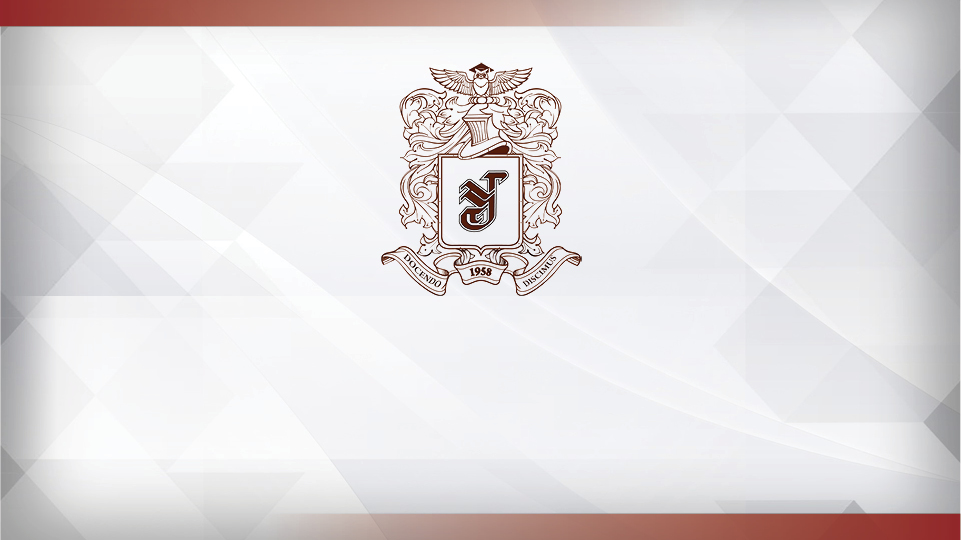 МИНИСТЕРСТВО НАУКИ И ВЫСШЕГО ОБРАЗОВАНИЯ РОССИЙСКОЙ ФЕДЕРАЦИИ
Федеральное государственное бюджетное образовательное учреждение высшего образования
«Тихоокеанский государственный университет»
Тема: Коттеджный комплекс в селе Осиновая речка, Хабаровского края
Расчётно-конструктивный раздел
Институт архитектуры, строительства и дизайна
Высшая школа промышленного и гражданского строительства
Выполнил  Ширеев Максим Владимирович
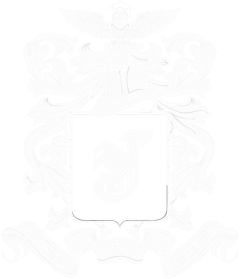 Архитектурные решения
Коттеджный комплекс состоит из четырёх зданий:
одного жилого дома тип-1
двух жилых домов тип-2
одного здания спортивного комплекса
ТИХООКЕАНСКИЙ 
ГОСУДАРСТВЕННЫЙ
УНИВЕРСИТЕТ
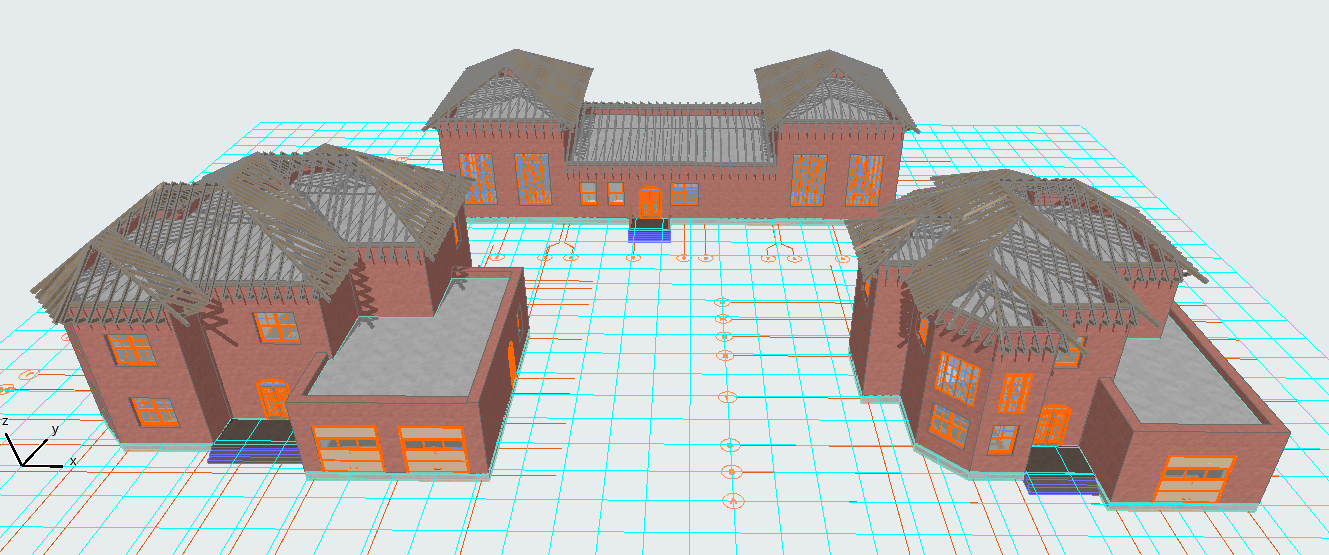 Спортивный
комплекс
Жилой дом тип-1
Жилой дом тип-2
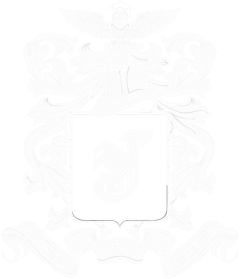 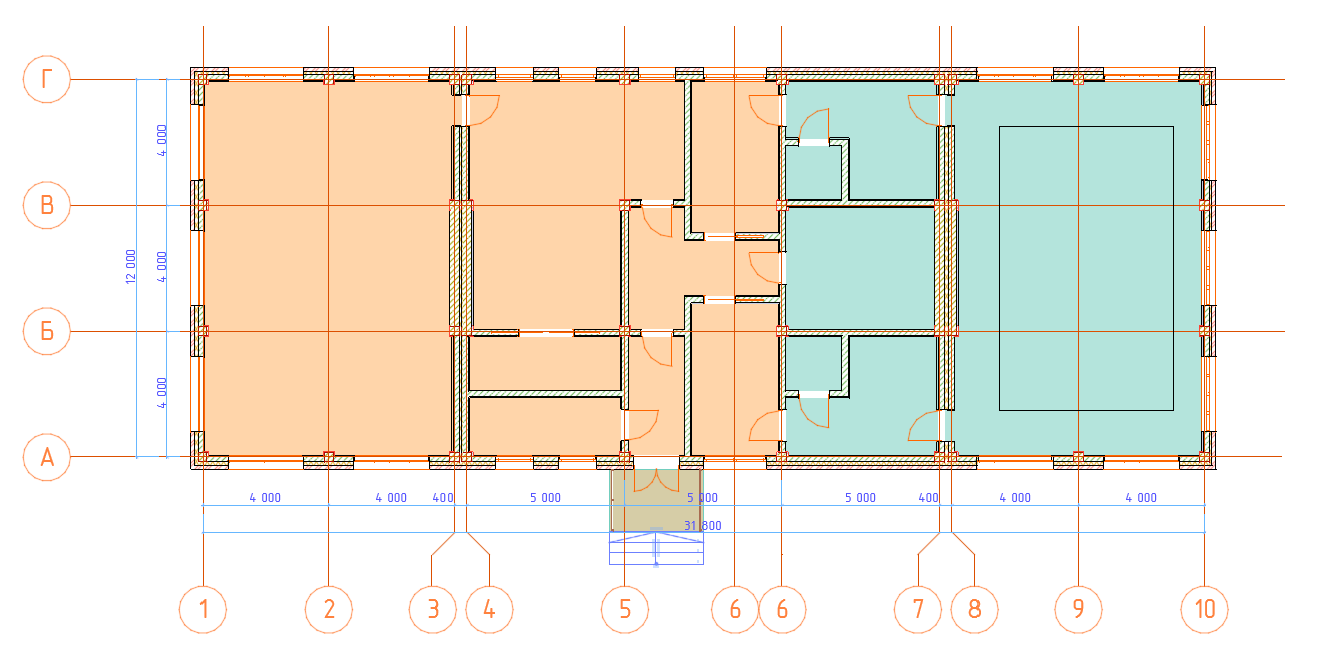 Архитектурные 
решения
Планы первых этажей зданий 
комплекса
Спортивный
комплекс
ТИХООКЕАНСКИЙ 
ГОСУДАРСТВЕННЫЙ
УНИВЕРСИТЕТ
Жилой дом 
тип-1
Жилой дом 
тип-2
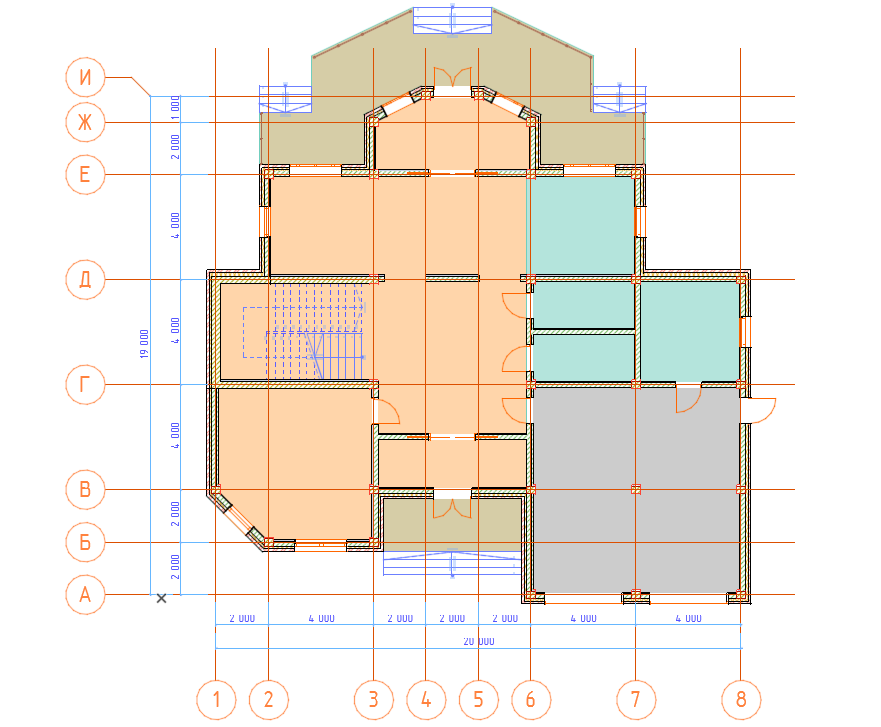 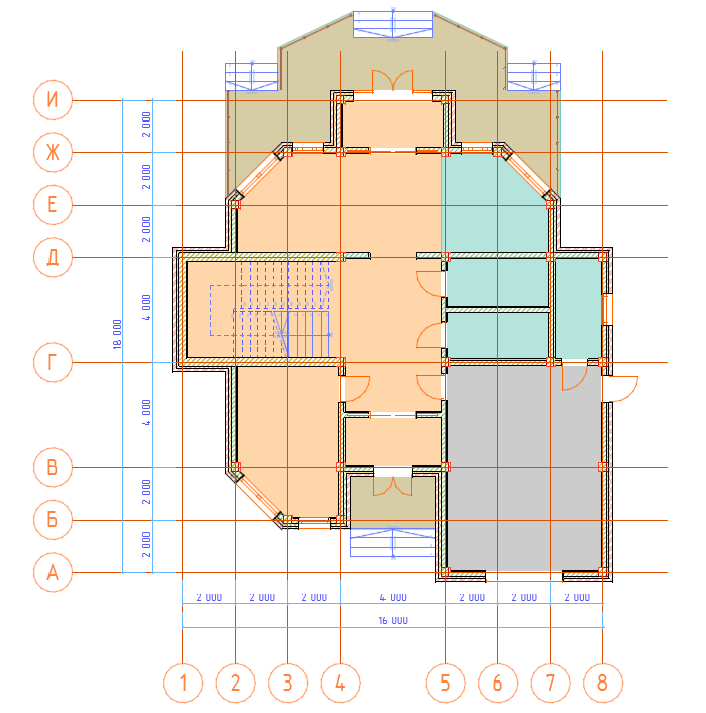 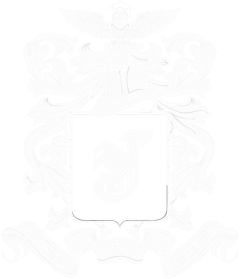 Архитектурные решения
Планы вторых этажей зданий комплекса
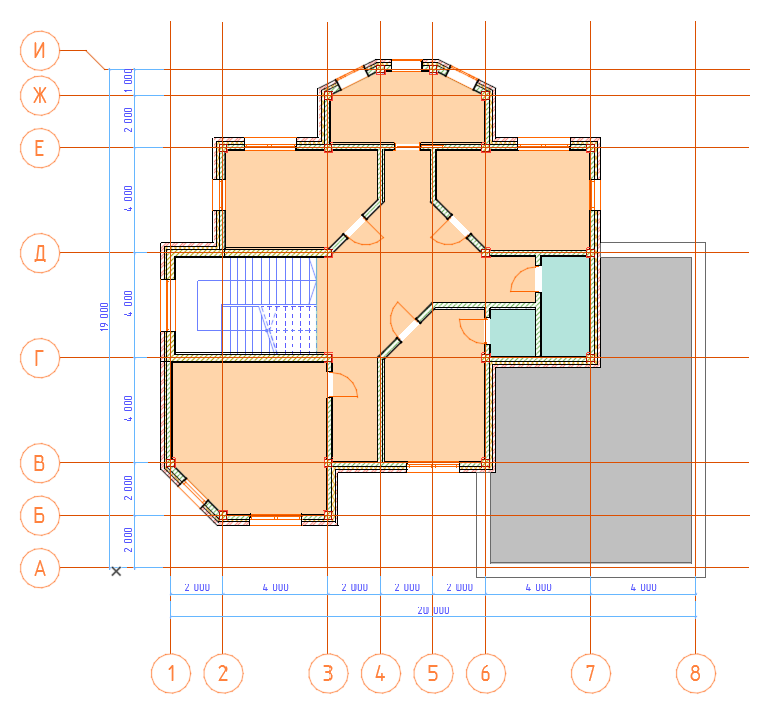 Жилой дом 
тип-1
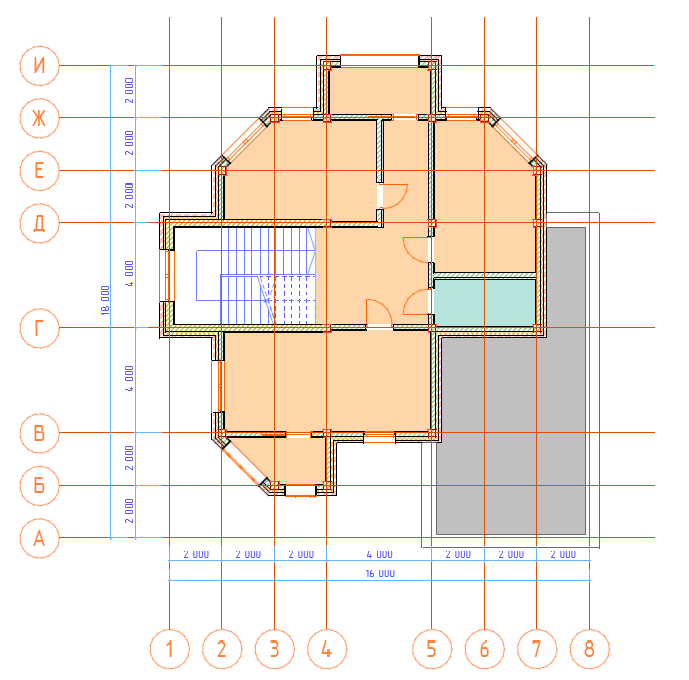 Жилой дом 
тип-2
ТИХООКЕАНСКИЙ 
ГОСУДАРСТВЕННЫЙ
УНИВЕРСИТЕТ
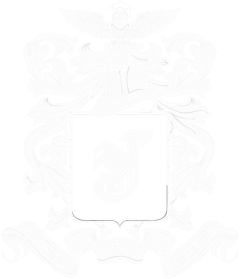 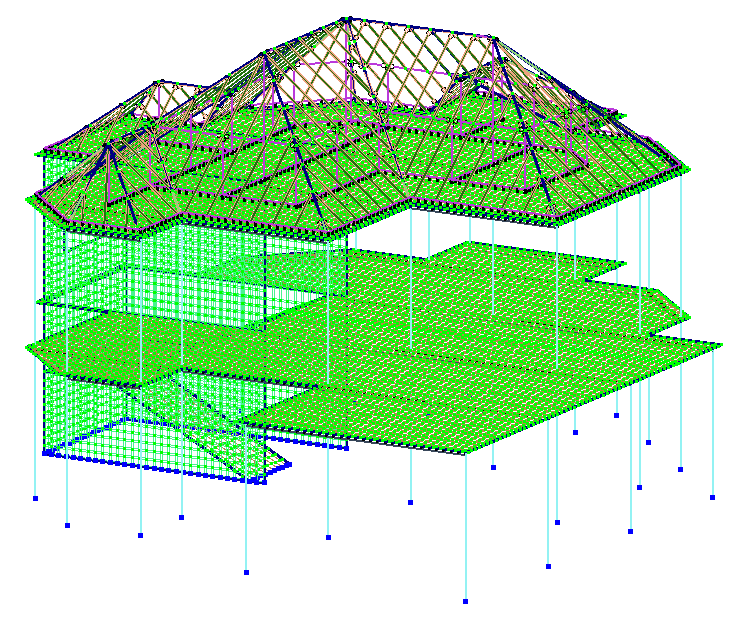 Выбор расчётной схемы
Расчётная программа – ЛИРА САПР 2021
Признак схемы – 5

Конечные элементы:
пластины 200х200 
стержни

Специальные инструменты – жёсткие вставки
ТИХООКЕАНСКИЙ 
ГОСУДАРСТВЕННЫЙ
УНИВЕРСИТЕТ
Жилой дом 
тип-2
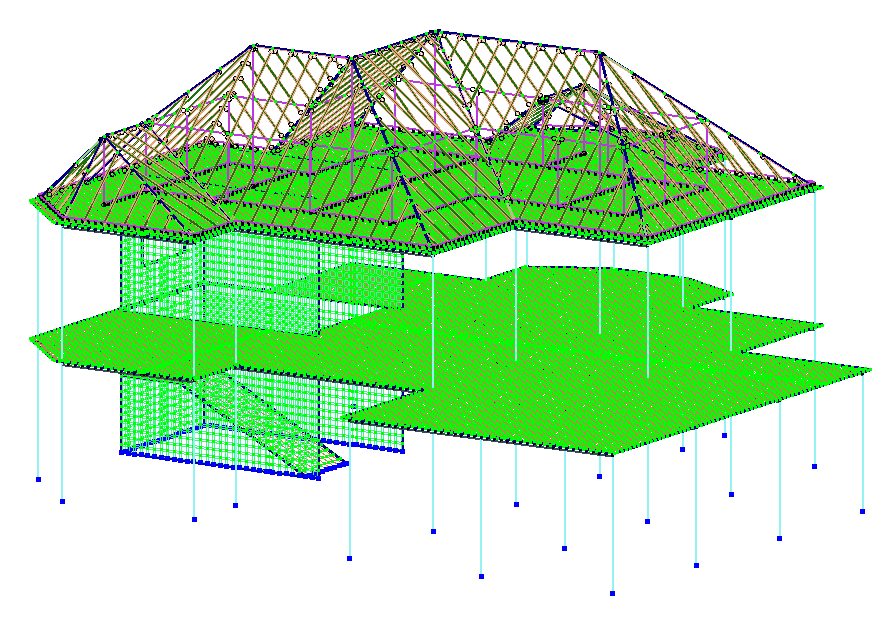 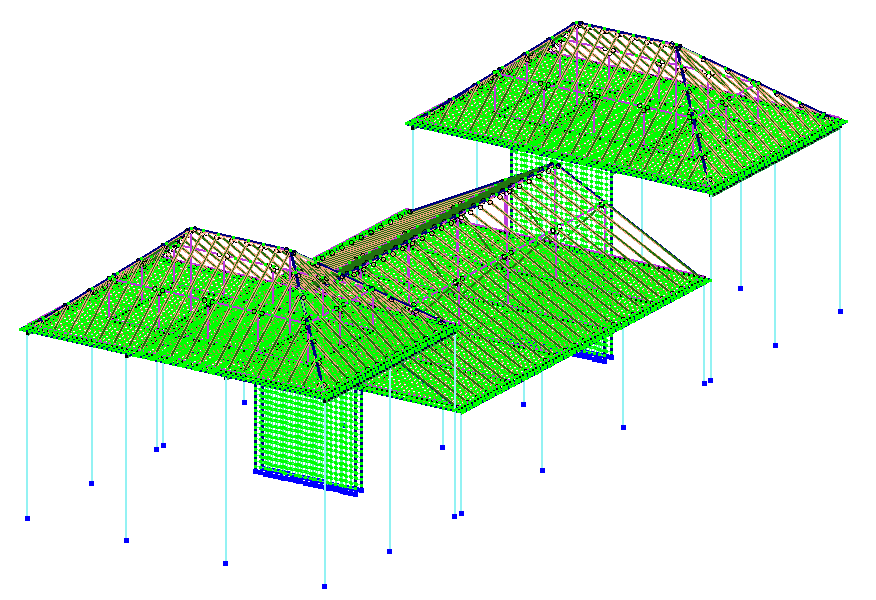 Спортивный комплекс
Жилой дом 
тип-1
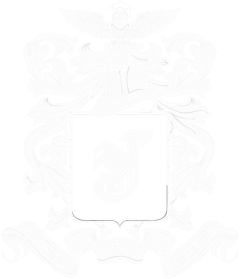 Нагрузки
от веса самонесущих стен и перегородок на перекрытие первого этажа
ТИХООКЕАНСКИЙ 
ГОСУДАРСТВЕННЫЙ
УНИВЕРСИТЕТ
Жилой дом 
тип-1
Жилой дом 
тип-2
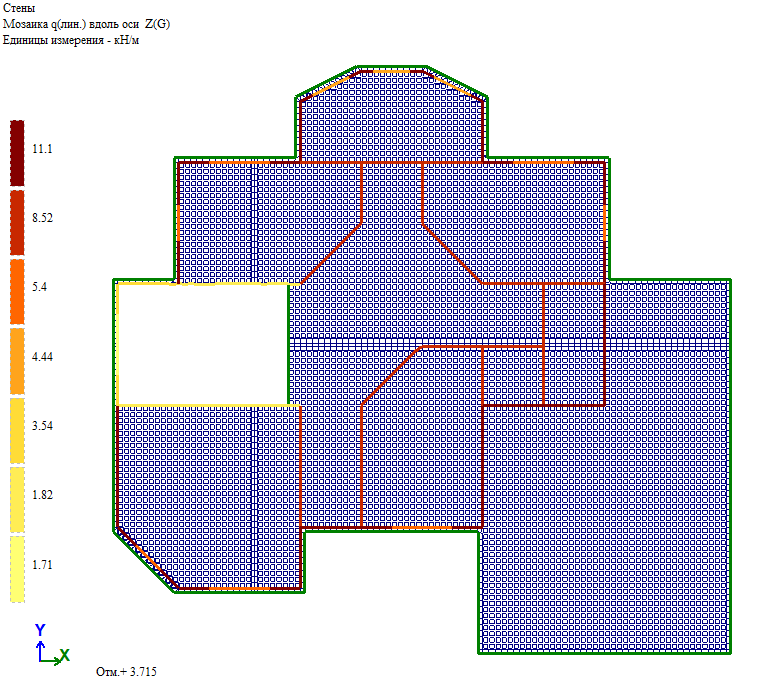 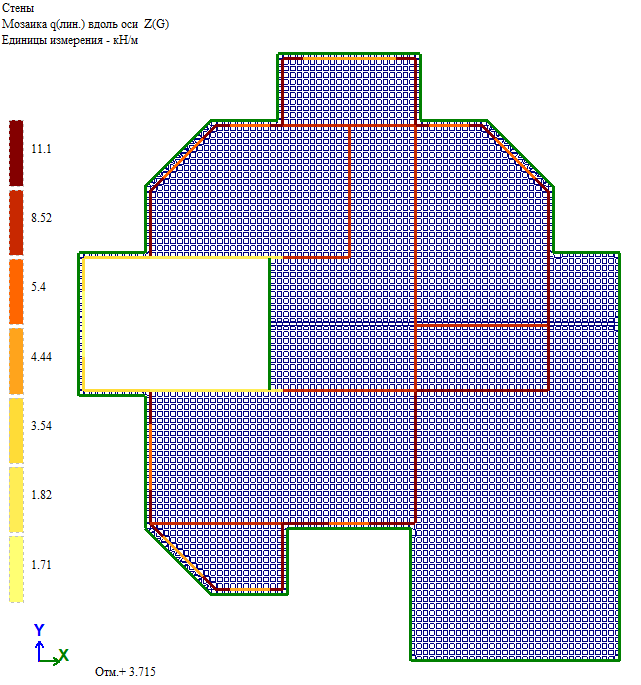 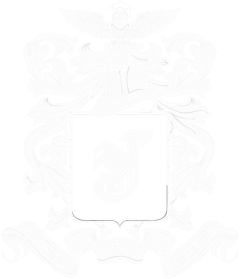 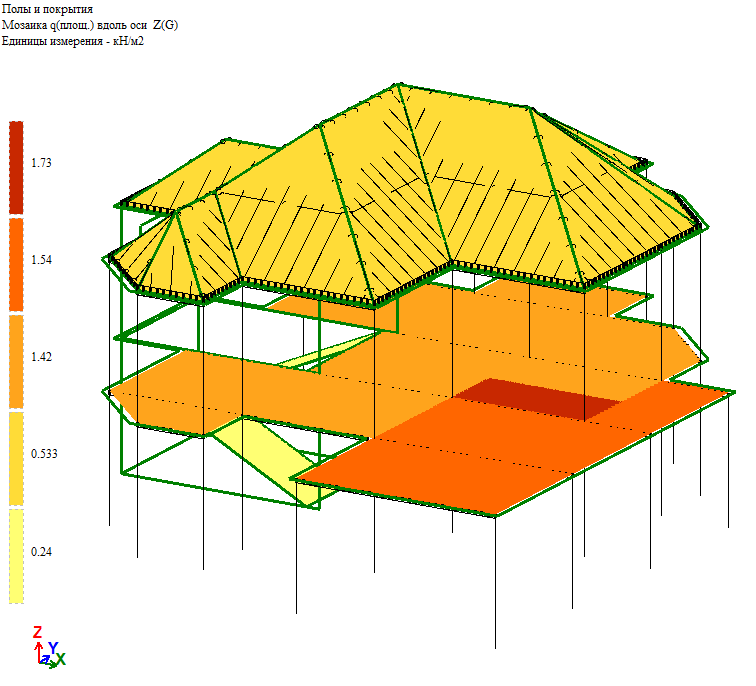 Нагрузки
от веса покрытий полов и кровли
ТИХООКЕАНСКИЙ 
ГОСУДАРСТВЕННЫЙ
УНИВЕРСИТЕТ
Жилой дом 
тип-2
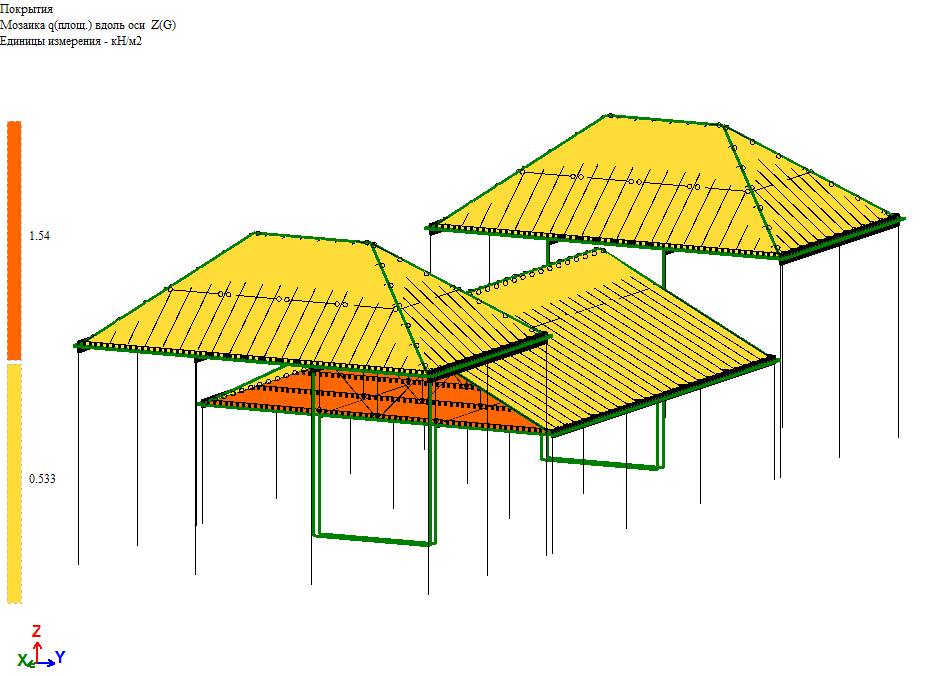 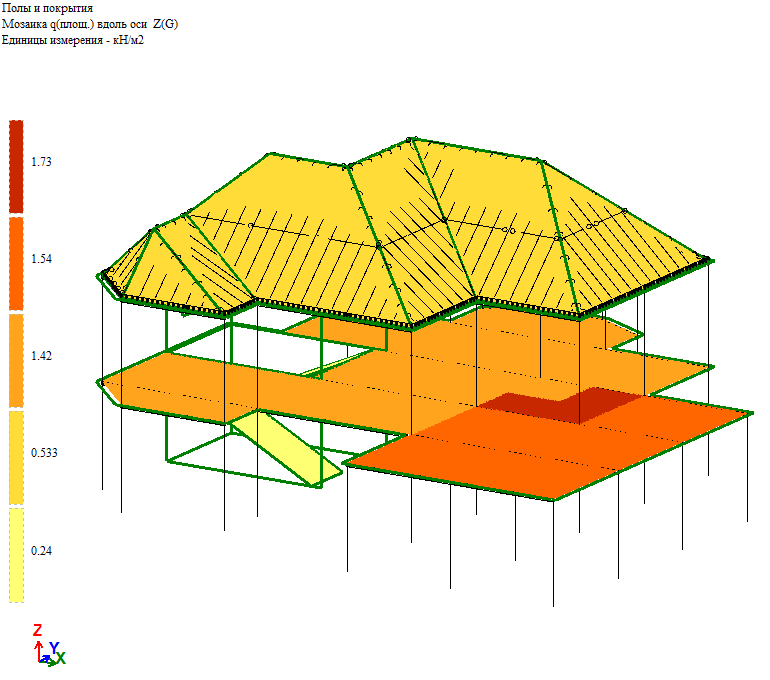 Спортивный комплекс
Жилой дом 
тип-1
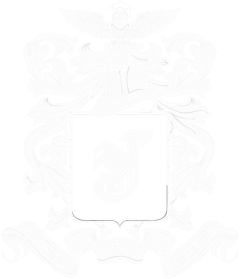 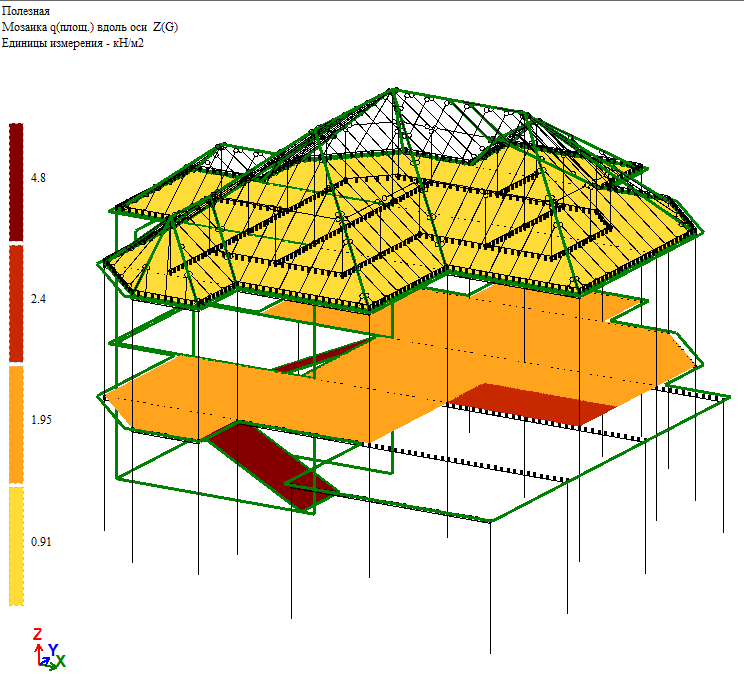 Нагрузки
полезные
ТИХООКЕАНСКИЙ 
ГОСУДАРСТВЕННЫЙ
УНИВЕРСИТЕТ
Жилой дом 
тип-2
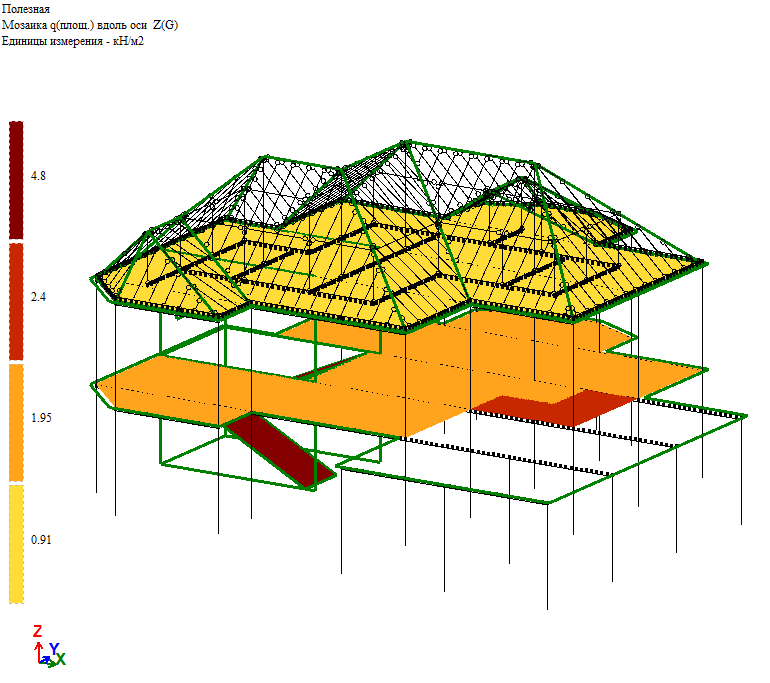 Спортивный комплекс
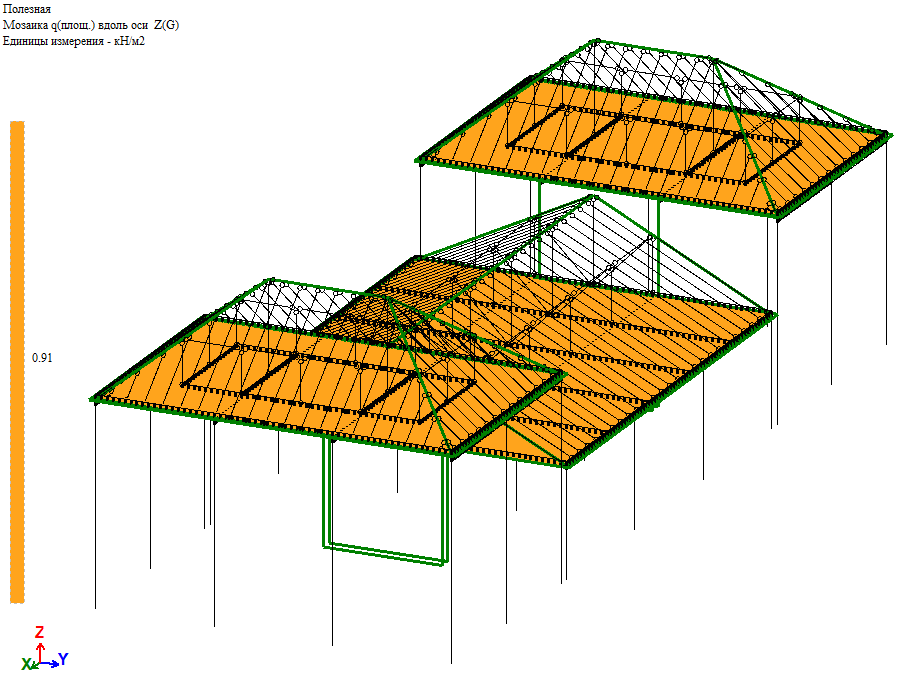 Жилой дом 
тип-1
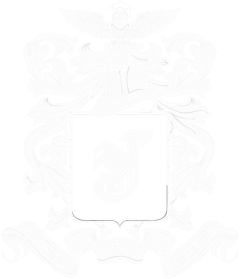 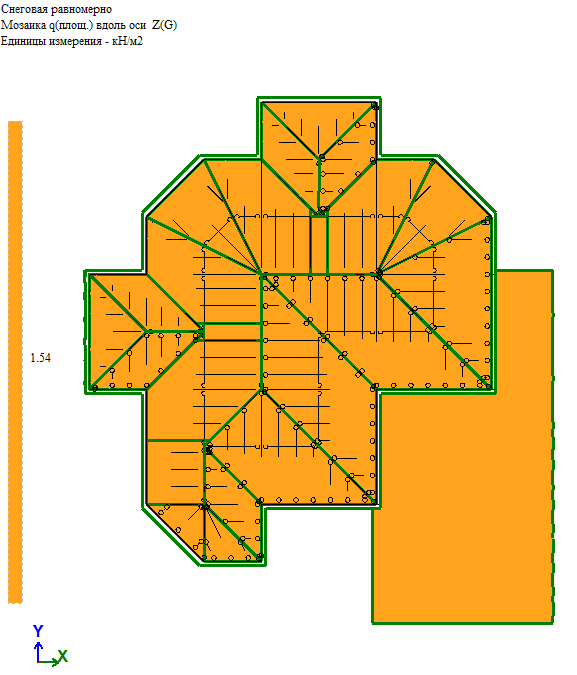 Нагрузки
от веса снегового покрова на кровле

1-й вариант – равномерно-распределённая нагрузка
ТИХООКЕАНСКИЙ 
ГОСУДАРСТВЕННЫЙ
УНИВЕРСИТЕТ
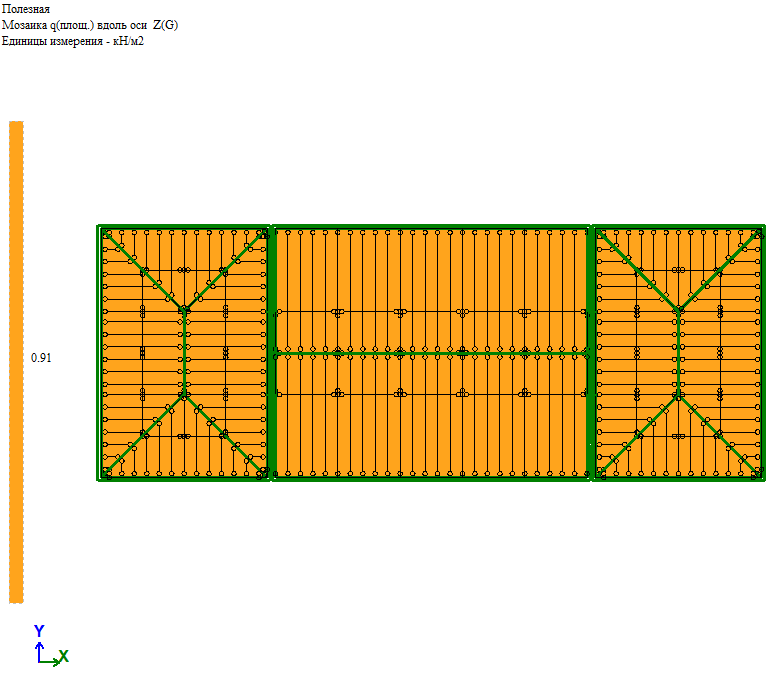 Жилой дом 
тип-2
Спортивный комплекс
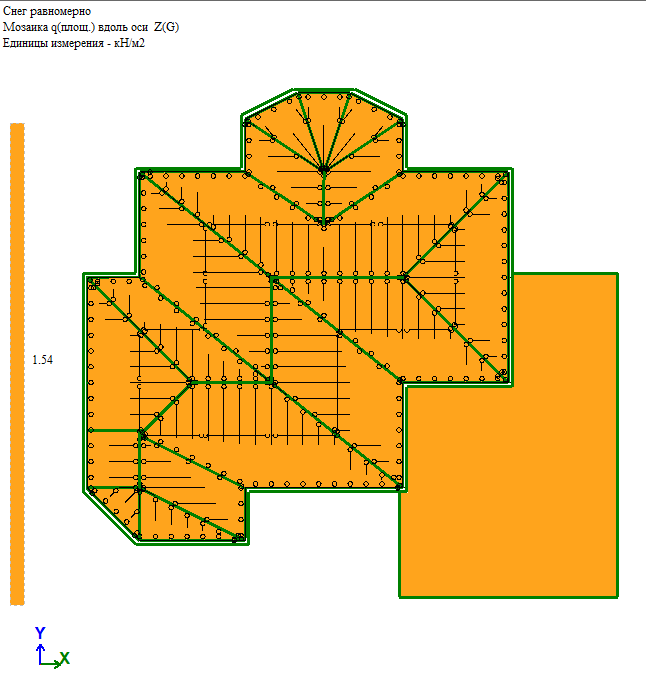 Жилой дом 
тип-1
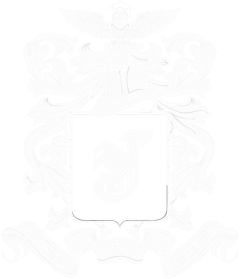 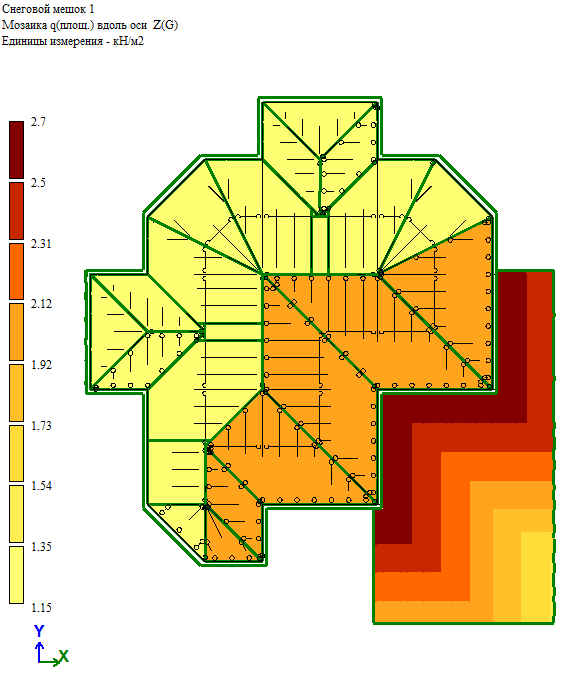 Нагрузки
от веса снегового покрова на кровле

2-й вариант – с учётом снеговых отложений у перепадов высот
ТИХООКЕАНСКИЙ 
ГОСУДАРСТВЕННЫЙ
УНИВЕРСИТЕТ
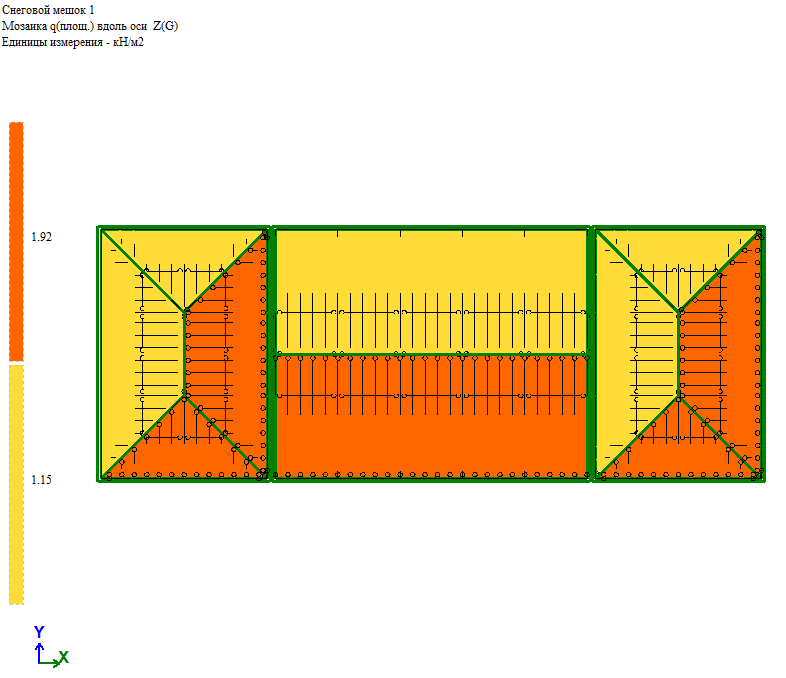 Жилой дом 
тип-2
Спортивный комплекс
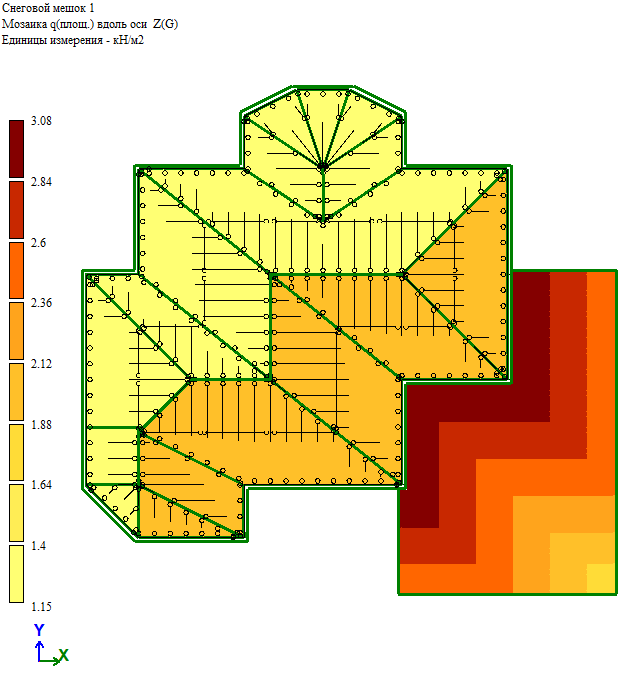 Жилой дом 
тип-1
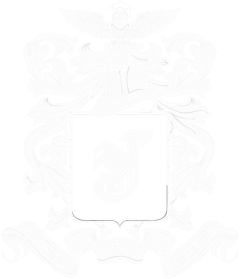 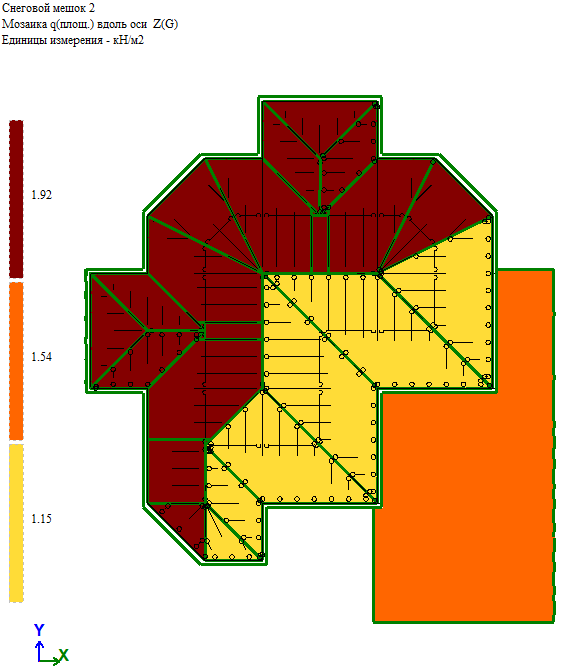 Нагрузки
от веса снегового покрова на кровле

3-й вариант – с учётом снеговых отложений на кровле
ТИХООКЕАНСКИЙ 
ГОСУДАРСТВЕННЫЙ
УНИВЕРСИТЕТ
Жилой дом 
тип-2
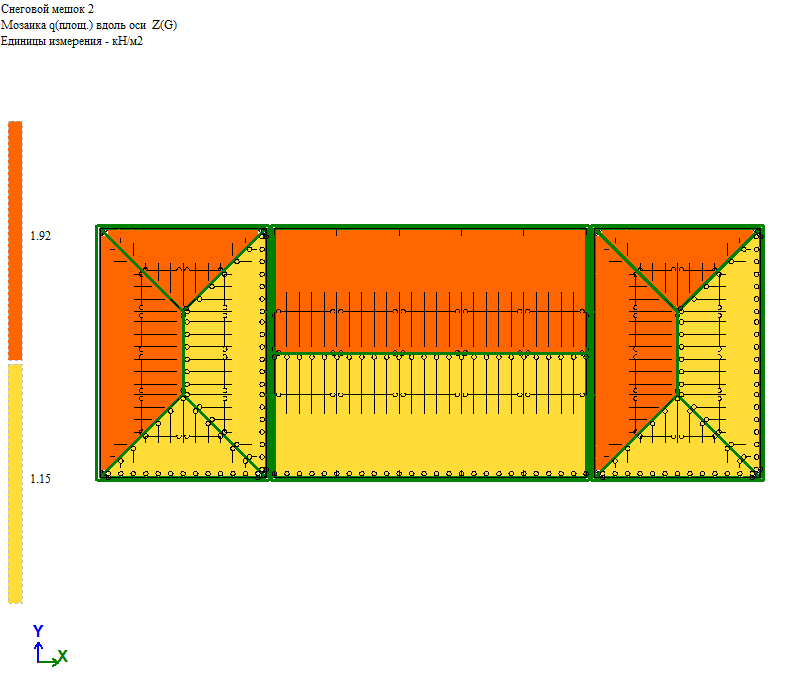 Спортивный комплекс
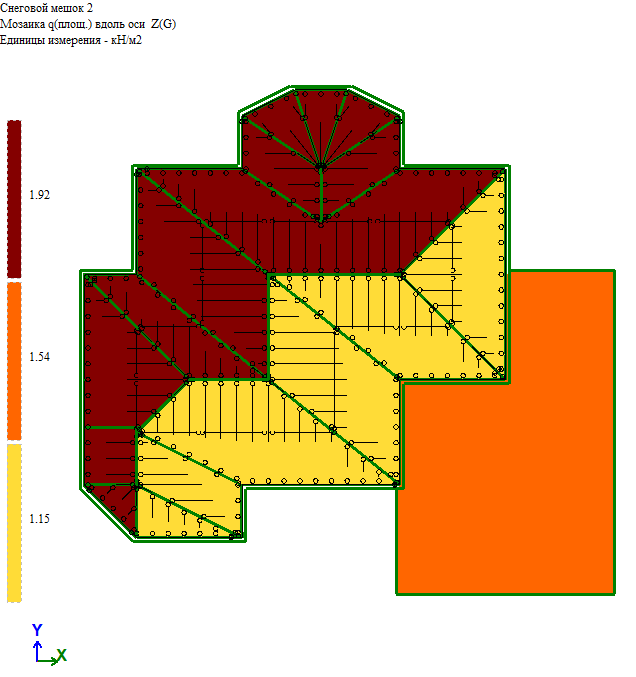 Жилой дом 
тип-1
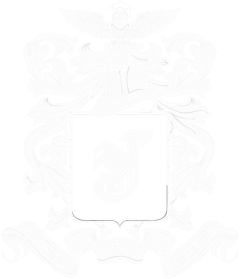 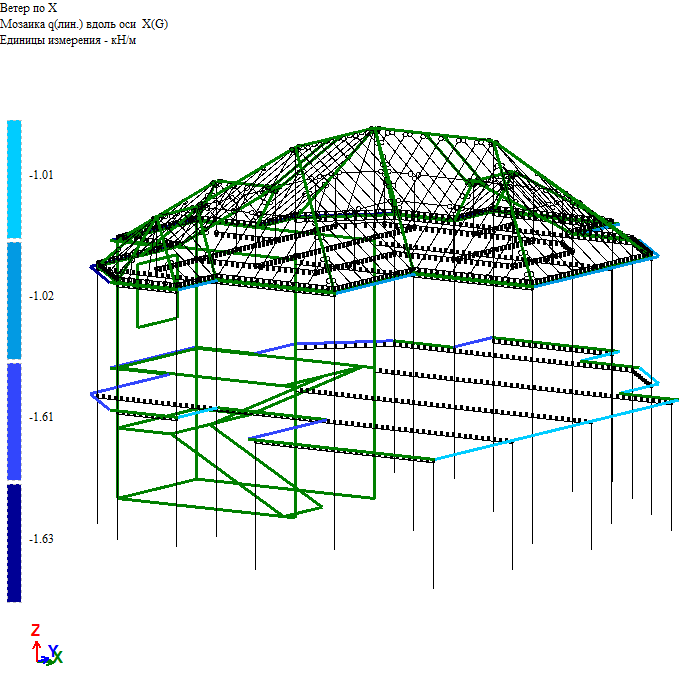 Нагрузки
от действия ветра вдоль оси Х
(наветренная и подветренная стороны)
ТИХООКЕАНСКИЙ 
ГОСУДАРСТВЕННЫЙ
УНИВЕРСИТЕТ
Жилой дом 
тип-2
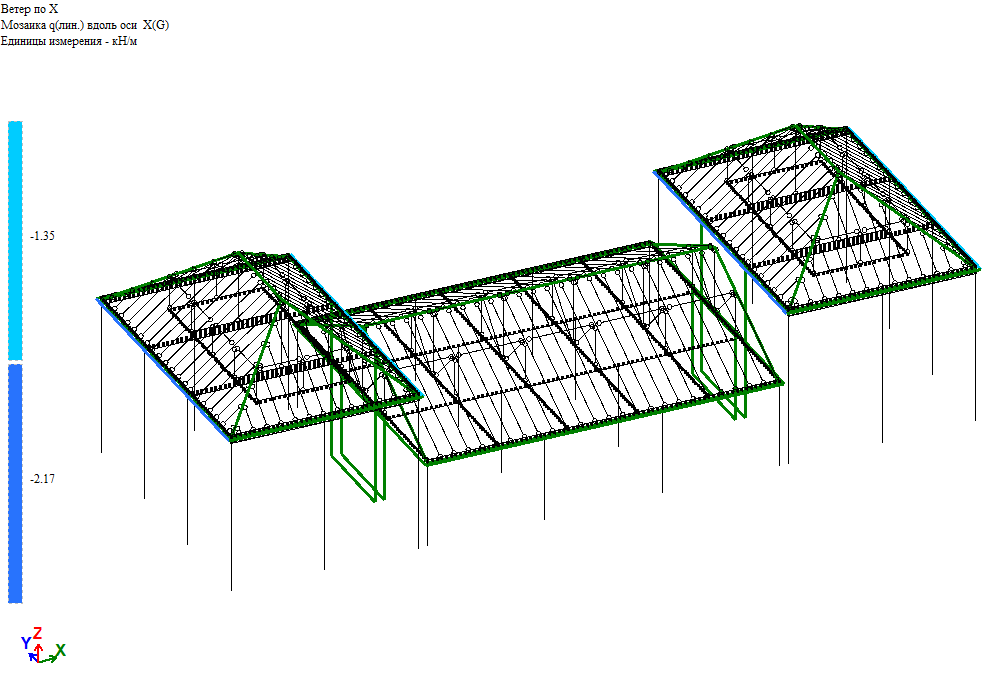 Спортивный комплекс
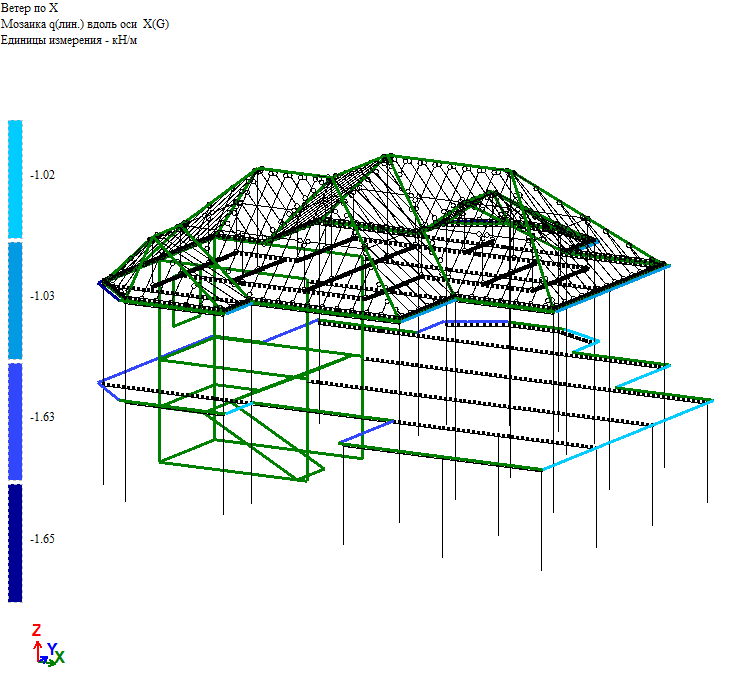 Жилой дом 
тип-1
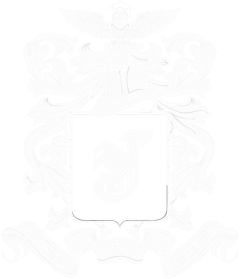 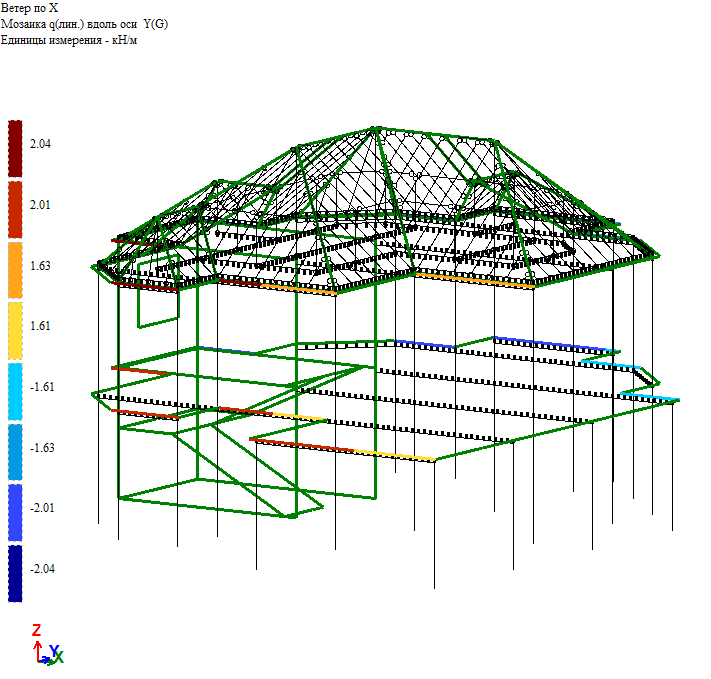 Нагрузки
от действия ветра вдоль оси Х
(боковые стороны)
ТИХООКЕАНСКИЙ 
ГОСУДАРСТВЕННЫЙ
УНИВЕРСИТЕТ
Жилой дом 
тип-2
Спортивный комплекс
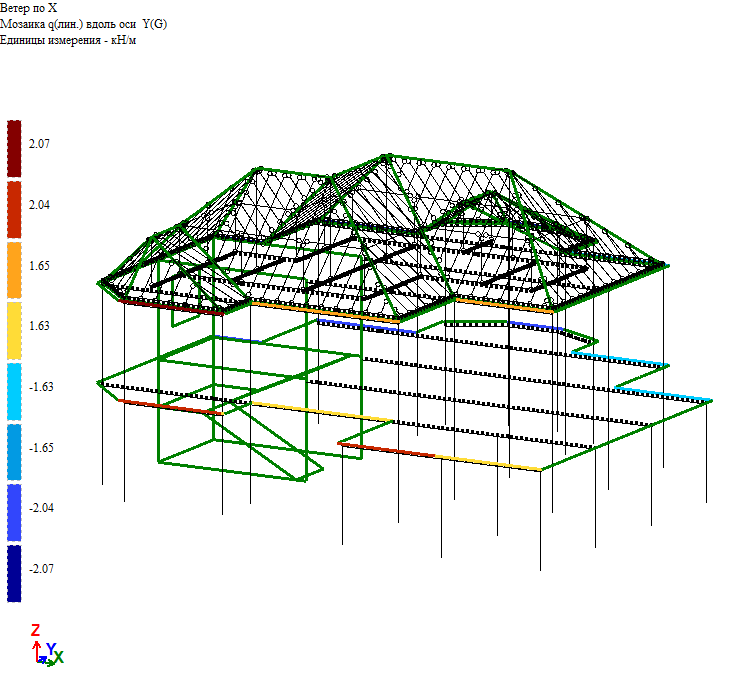 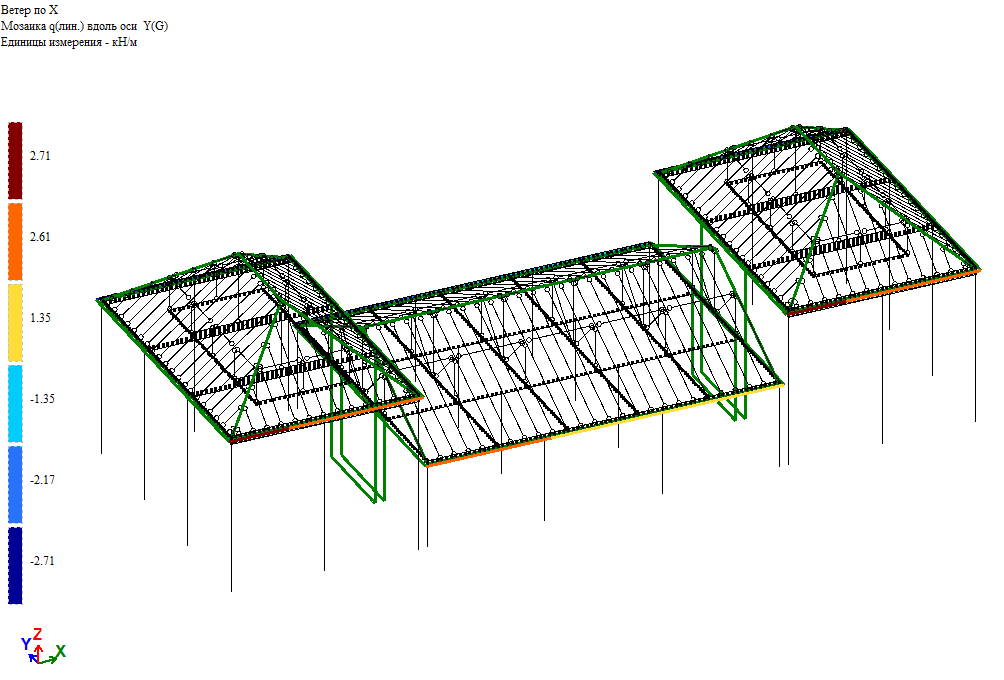 Жилой дом 
тип-1
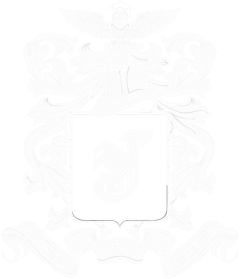 Жилой дом тип-2
Нагрузки
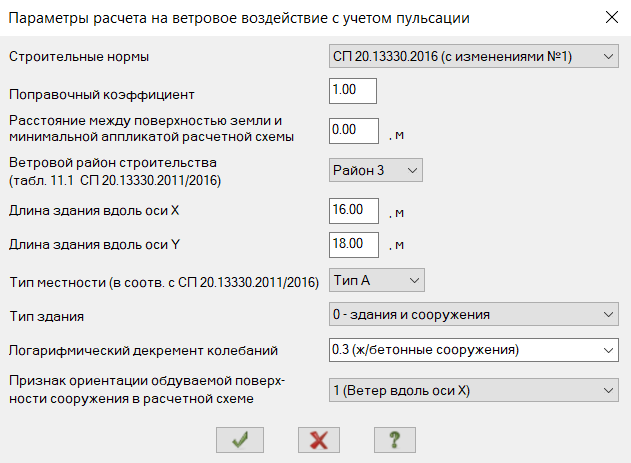 От действия ветра вдоль оси Х

Пульсационная составляющая
(параметры для расчёта в ЛИРА САПР)
ТИХООКЕАНСКИЙ 
ГОСУДАРСТВЕННЫЙ
УНИВЕРСИТЕТ
Спортивный комплекс
Жилой дом тип-1
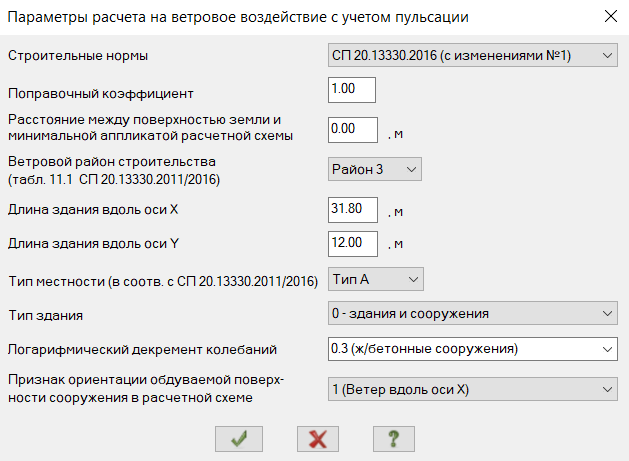 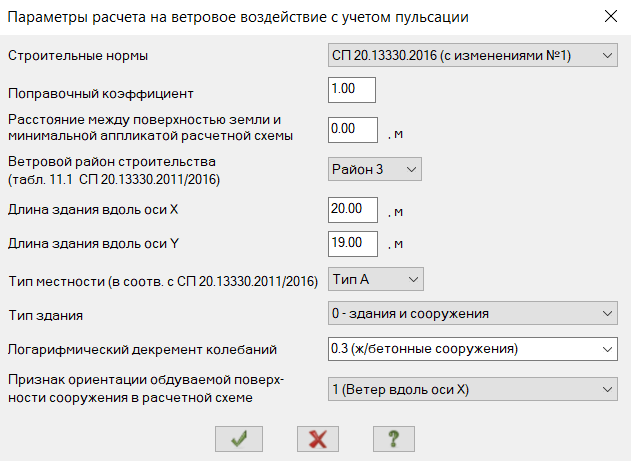 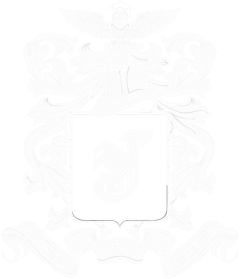 РСУ
Параметры для жилых дома тип-1 и тип-2
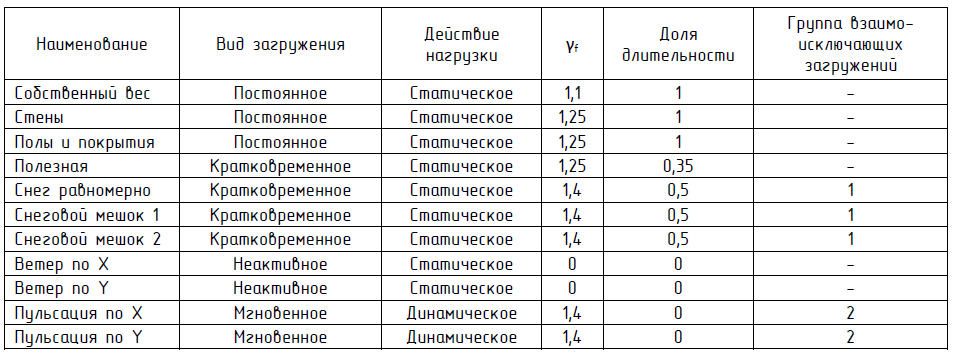 ТИХООКЕАНСКИЙ 
ГОСУДАРСТВЕННЫЙ
УНИВЕРСИТЕТ
Параметры для спортивного комплекса
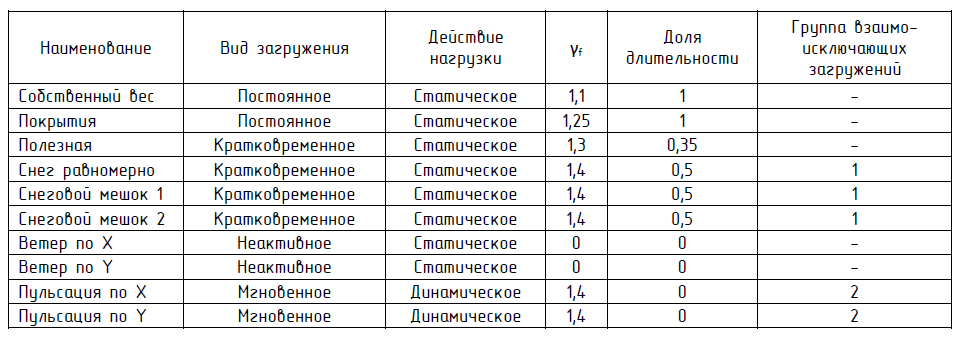 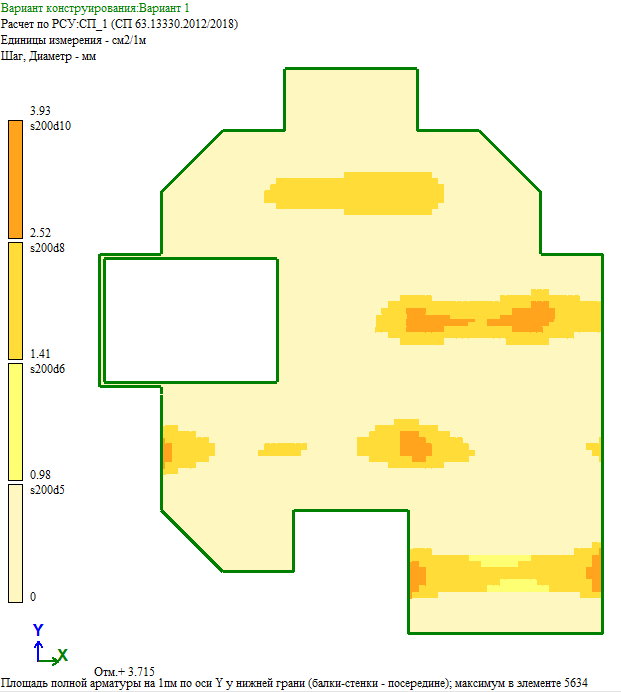 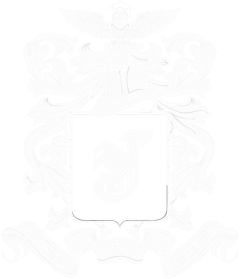 Результаты расчёта
Нижнее армирование плит перекрытия первых этажей жилых домов тип-1, тип-2 вдоль оси Y

Нижнее армирование плит покрытия спортивного комплекса вдоль оси Y
ТИХООКЕАНСКИЙ 
ГОСУДАРСТВЕННЫЙ
УНИВЕРСИТЕТ
Жилой дом тип-2
Спортивный комплекс
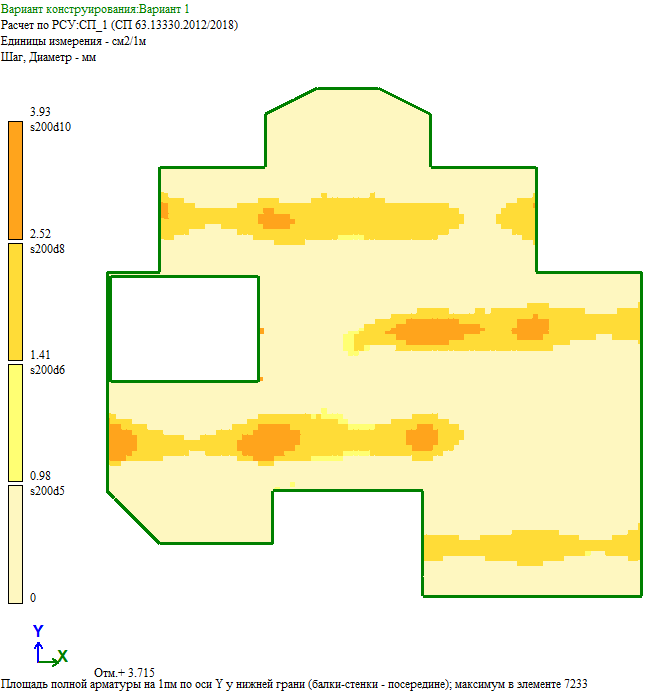 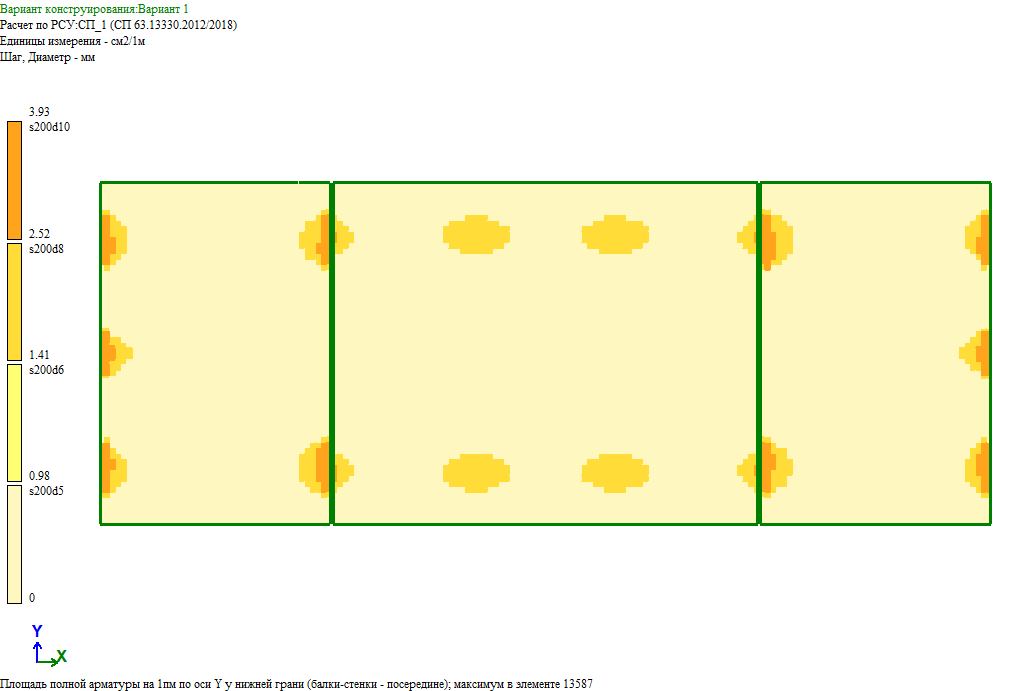 Жилой дом тип-1
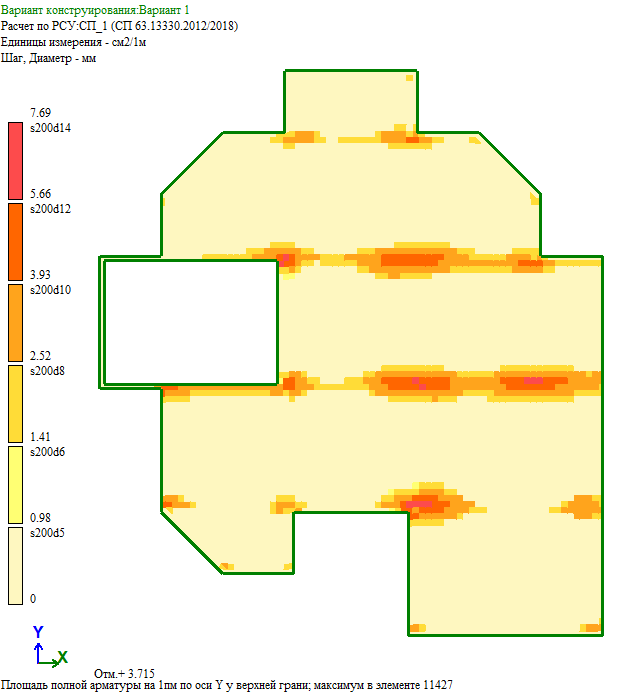 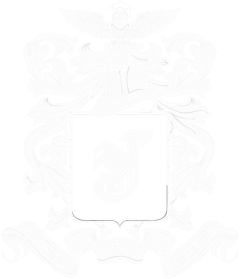 Результаты расчёта
Верхнее армирование плит перекрытия первых этажей жилых домов тип-1, тип-2 вдоль оси Y

Верхнее армирование плит покрытия спортивного комплекса вдоль оси Y
ТИХООКЕАНСКИЙ 
ГОСУДАРСТВЕННЫЙ
УНИВЕРСИТЕТ
Жилой дом тип-2
Спортивный комплекс
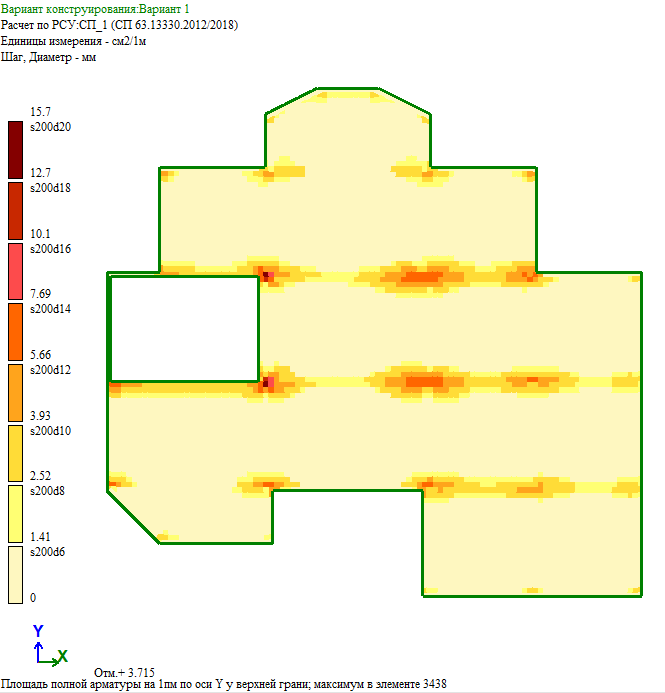 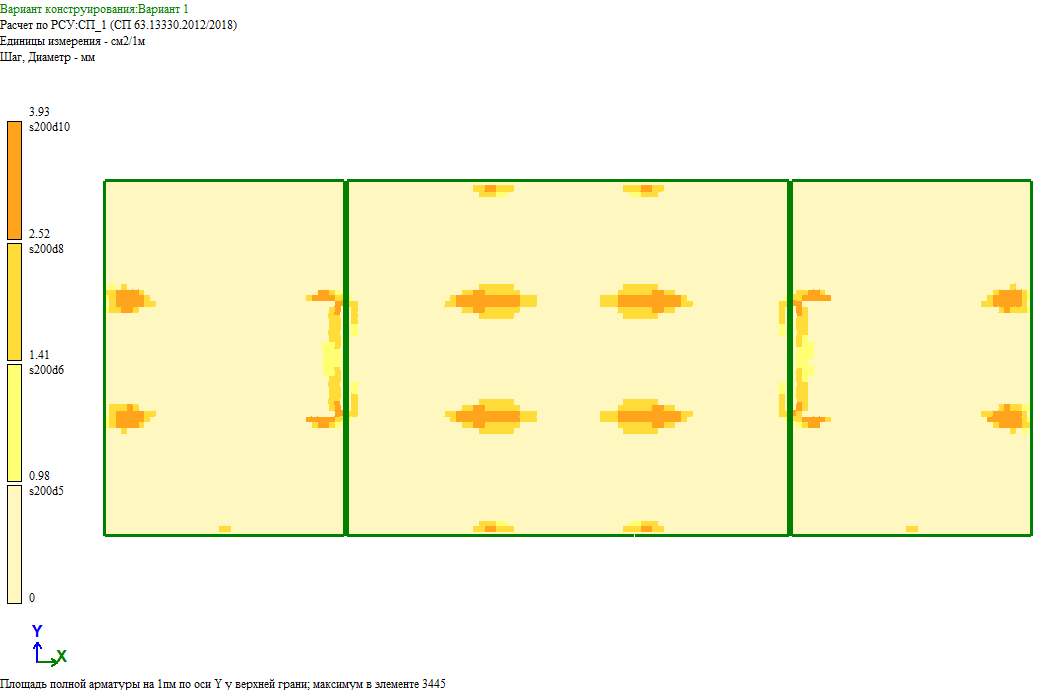 Жилой дом тип-1
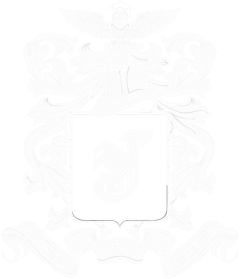 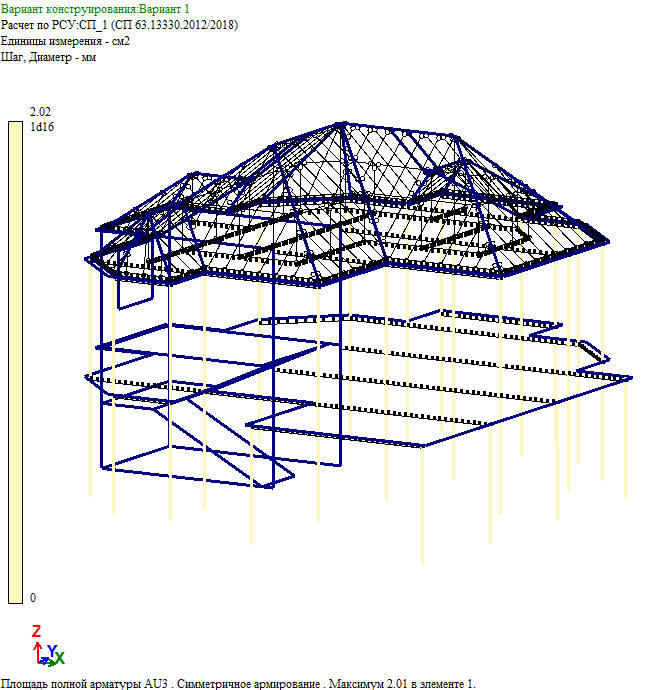 Результаты расчёта
Армирование колонн
ТИХООКЕАНСКИЙ 
ГОСУДАРСТВЕННЫЙ
УНИВЕРСИТЕТ
Жилой дом тип-2
Спортивный комплекс
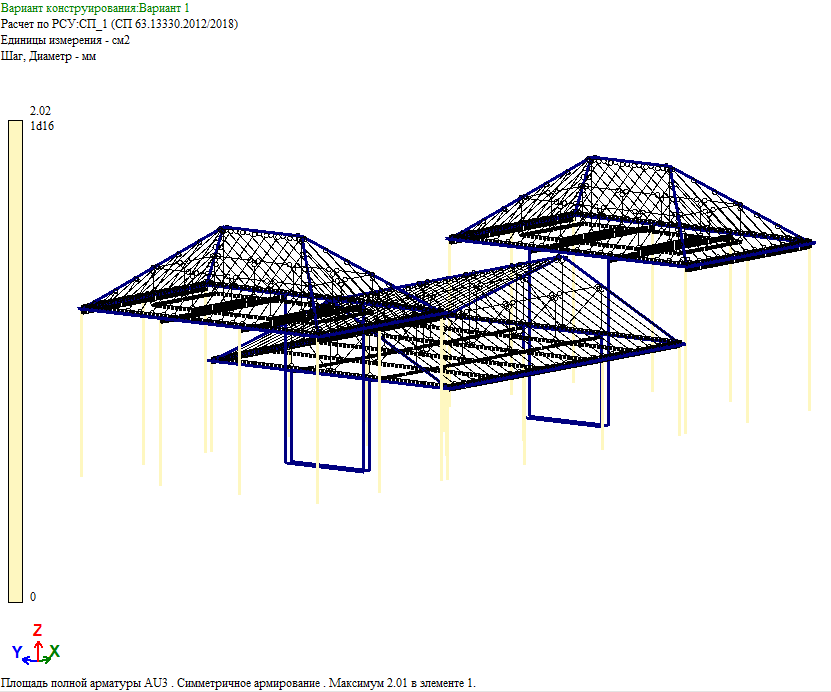 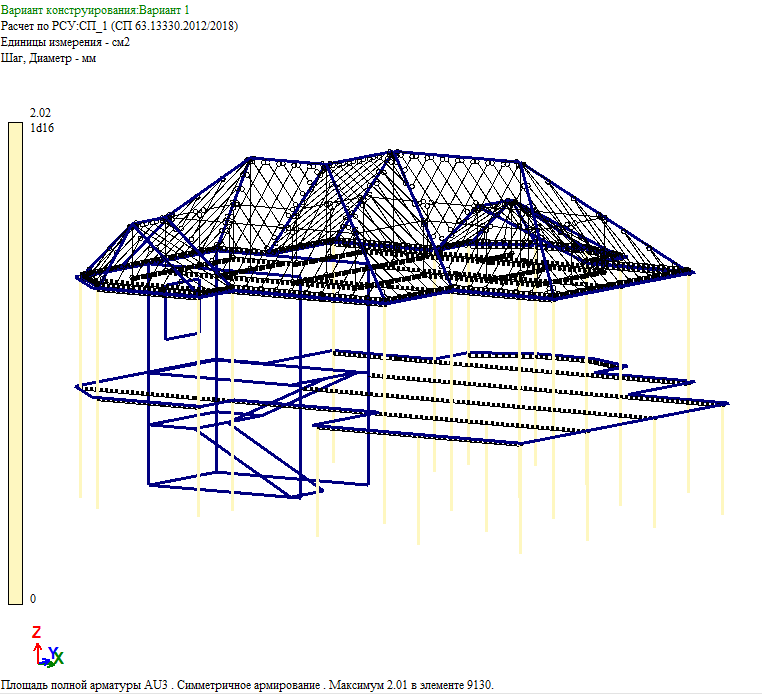 Жилой дом тип-1